welcome to
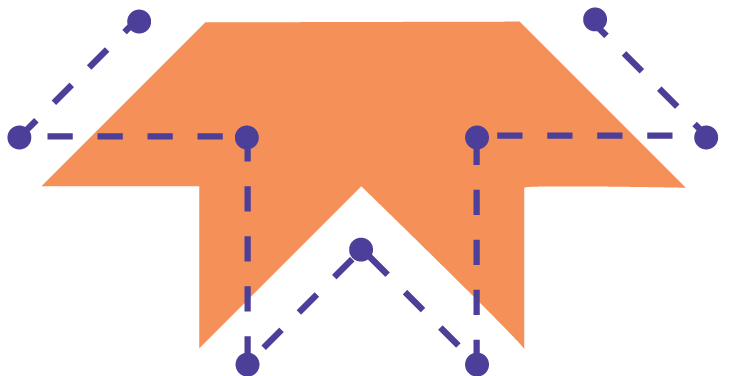 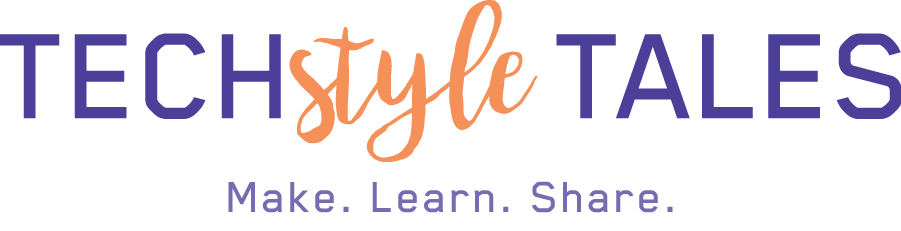 Session 2
Let’s All Play on the Playground:
Circuit Playground Express Practice
[Speaker Notes: Facilitator Guide - Day 2 - Meal Time]
1
4
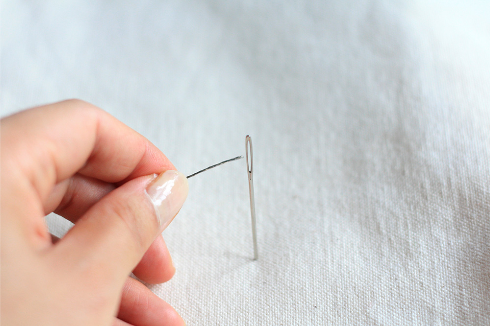 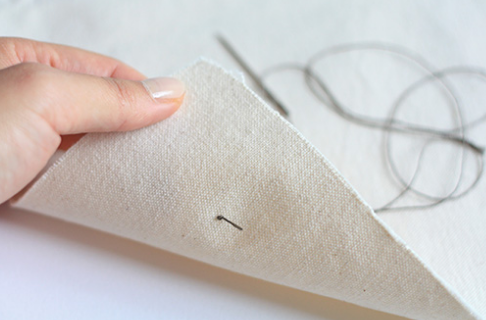 Thread the needle

Use a needle-threader or a magnifying glass to help
Pull the thread through the fabric
The knot you made at the end will catch on the back of the fabric (this way, your knot is hidden on the back)
Tie a knot near the end of the long tail
This will stop the thread from coming through the fabric
Push your needle back through the fabric about ¼” away
This time, you’re pushing the needle from the front of the fabric  to the back
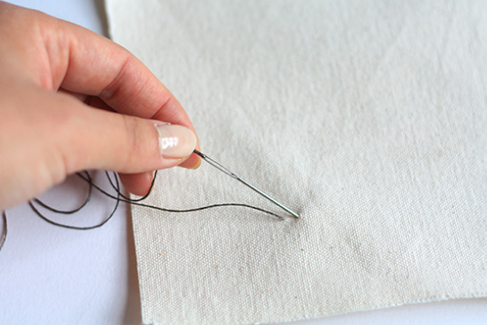 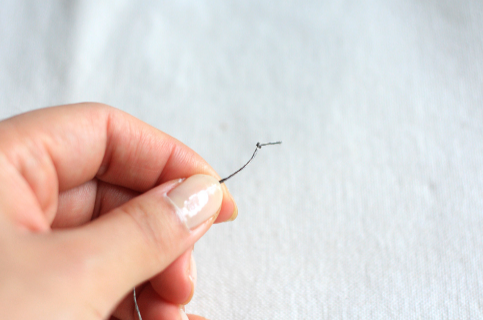 2
5
Poke the needle through the fabric
Push it from back to front of your fabric
You made a stitch!
Repeat this by pushing your needle through the back and front of the fabric. 
Keep each stitch about ¼” apart
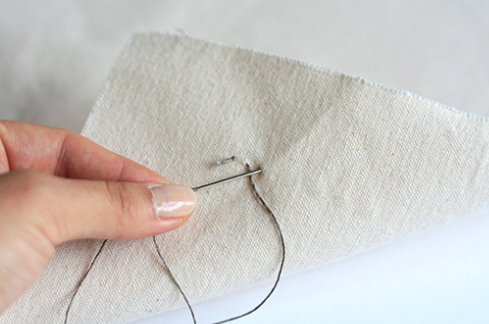 6
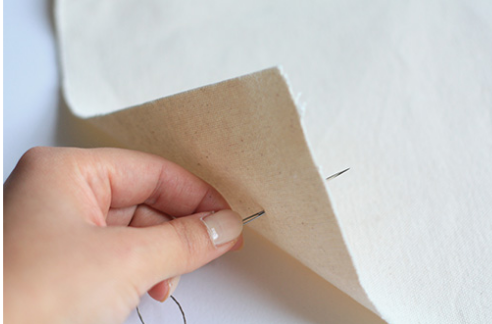 3
[Speaker Notes: Facilitator Guide - Day 2 - Meal Time]
Storytelling
[Speaker Notes: Facilitator Guide - Day 1 - Welcome & Sharing - What is an E-Textile?]
What places are important to your family?
Think about all sorts of different places:
Where is your family from?
Where do you like to go together?
Where is your home?
Where do you gather with family and friends?
Where do your meaningful stories take place?
Is there a room, building, or natural space that is special?
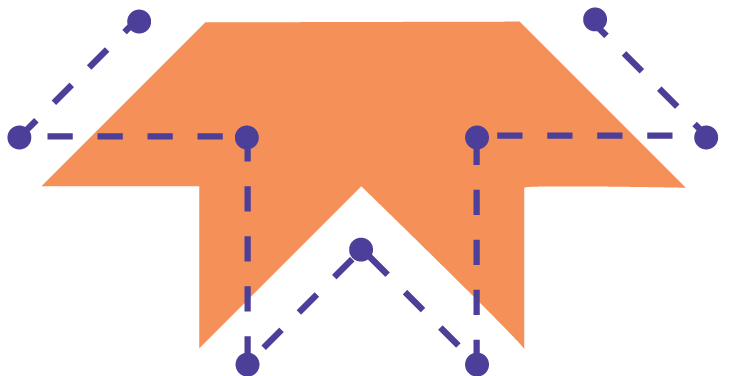 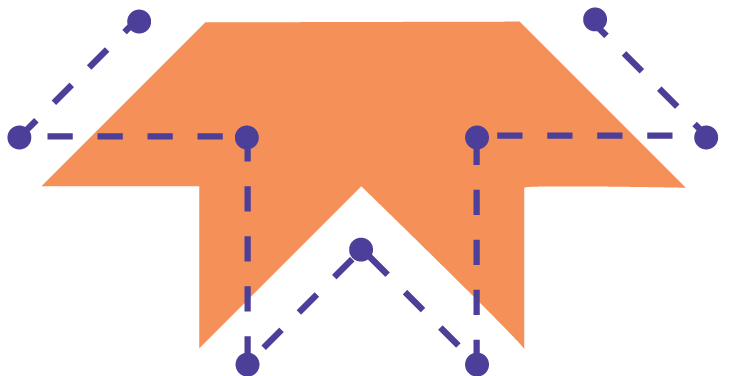 [Speaker Notes: Facilitator Guide - Day 2 - Welcome & Sharing - Project Prompt Brainstorm
See Family Guide “Sheet 1”]
Circuit Playground Express (CPX)
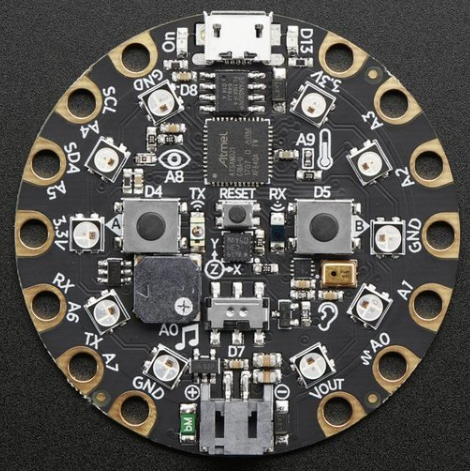 3.3V
GND
GND
3.3V
GND
[Speaker Notes: Facilitator Guide - Day 2 - Exploring - CPX as a Simple Circuit]
Circuit Playground Express (CPX)
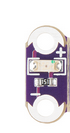 Power on a small LED with alligator clips, similar to how we used the circuit blocks
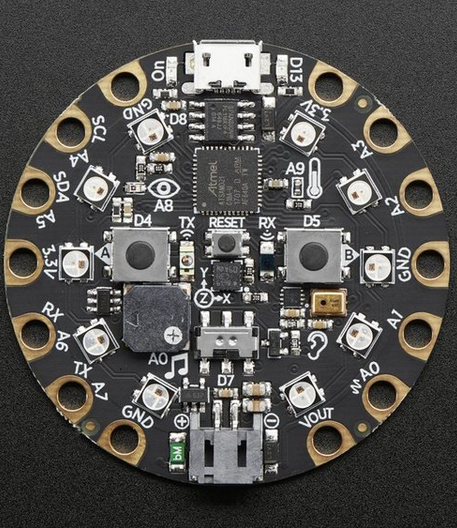 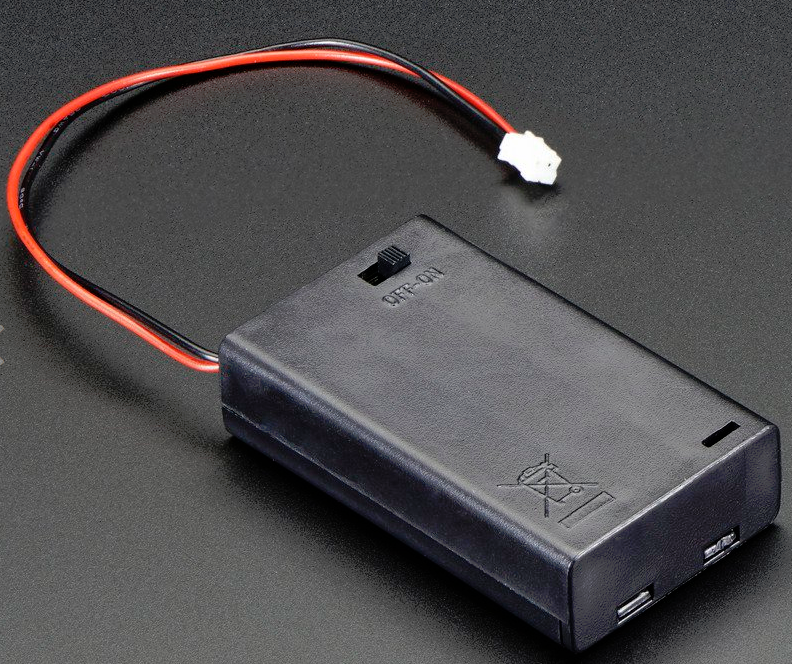 [Speaker Notes: Facilitator Guide - Day 2 - Exploring - CPX as a Simple Circuit]
Circuit Playground Express (CPX)
The CPX is a microcontroller
a microcontroller
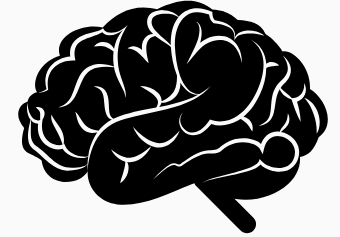 is like a
“Brain” icon by Clockwise from the Noun Project.
[Speaker Notes: Facilitator Guide - Day 2 - Exploring - Introducing CPX as a Microcontroller]
Circuit Playground Express (CPX)
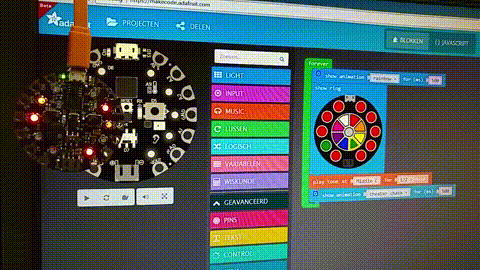 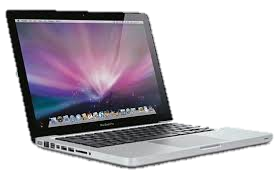 Program
(MakeCode)
Storage
(on CPX & computer)
Outputs
(lights, sounds)
Runs a Process
(on CPX)
Inputs
(sensors,
switches)
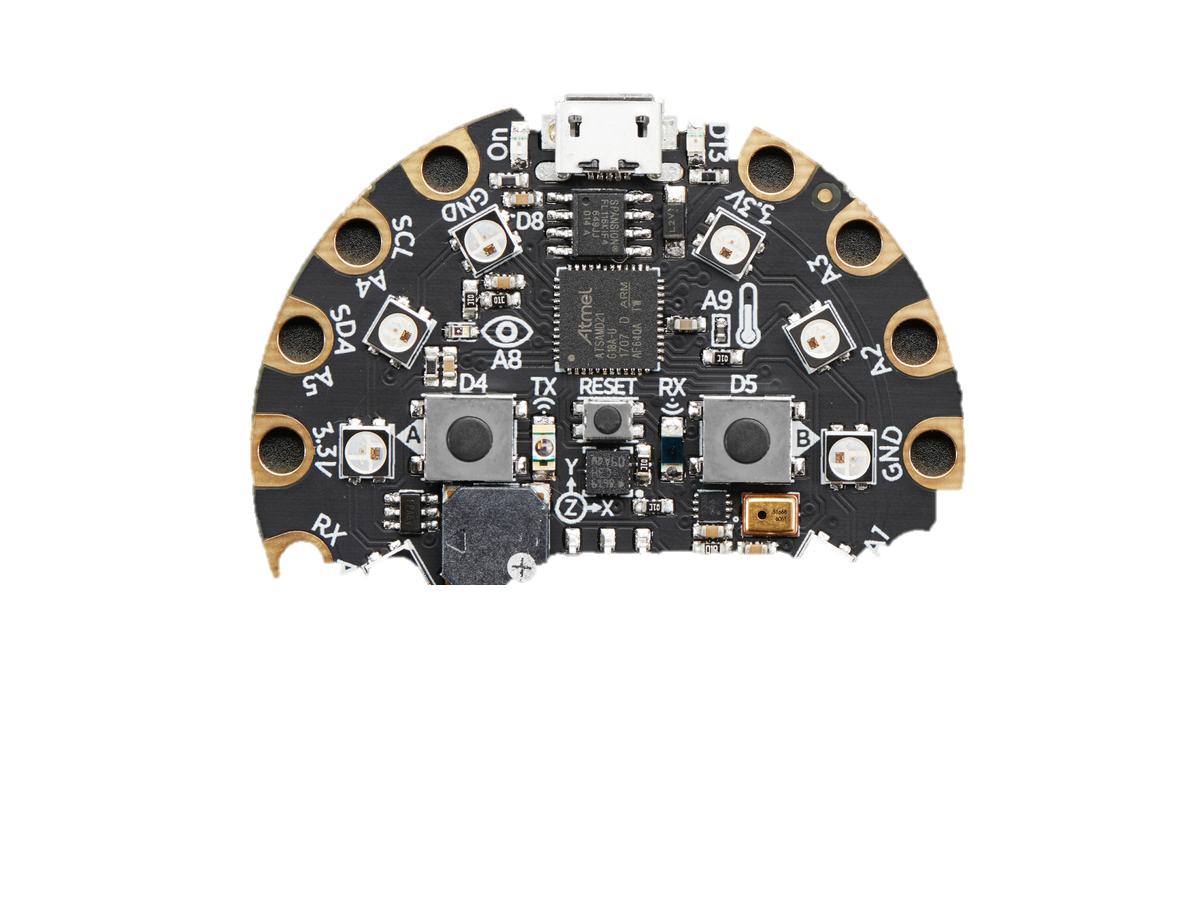 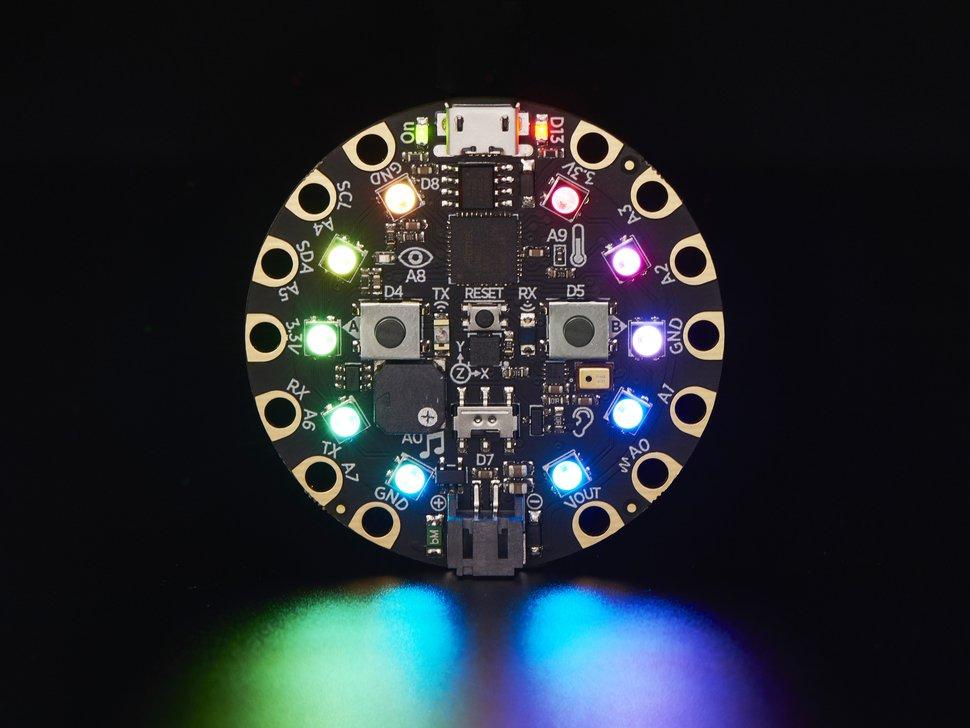 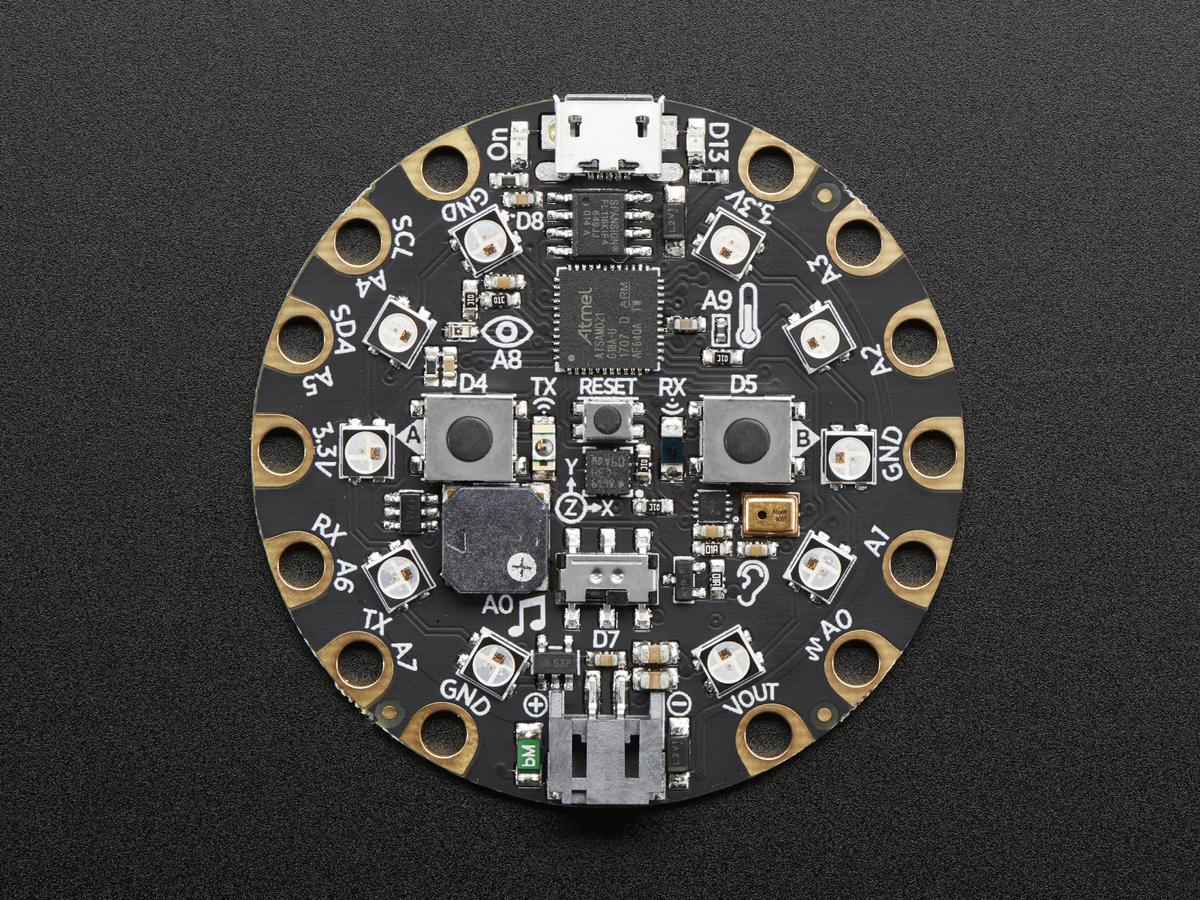 Circuit Playground Express (CPX)
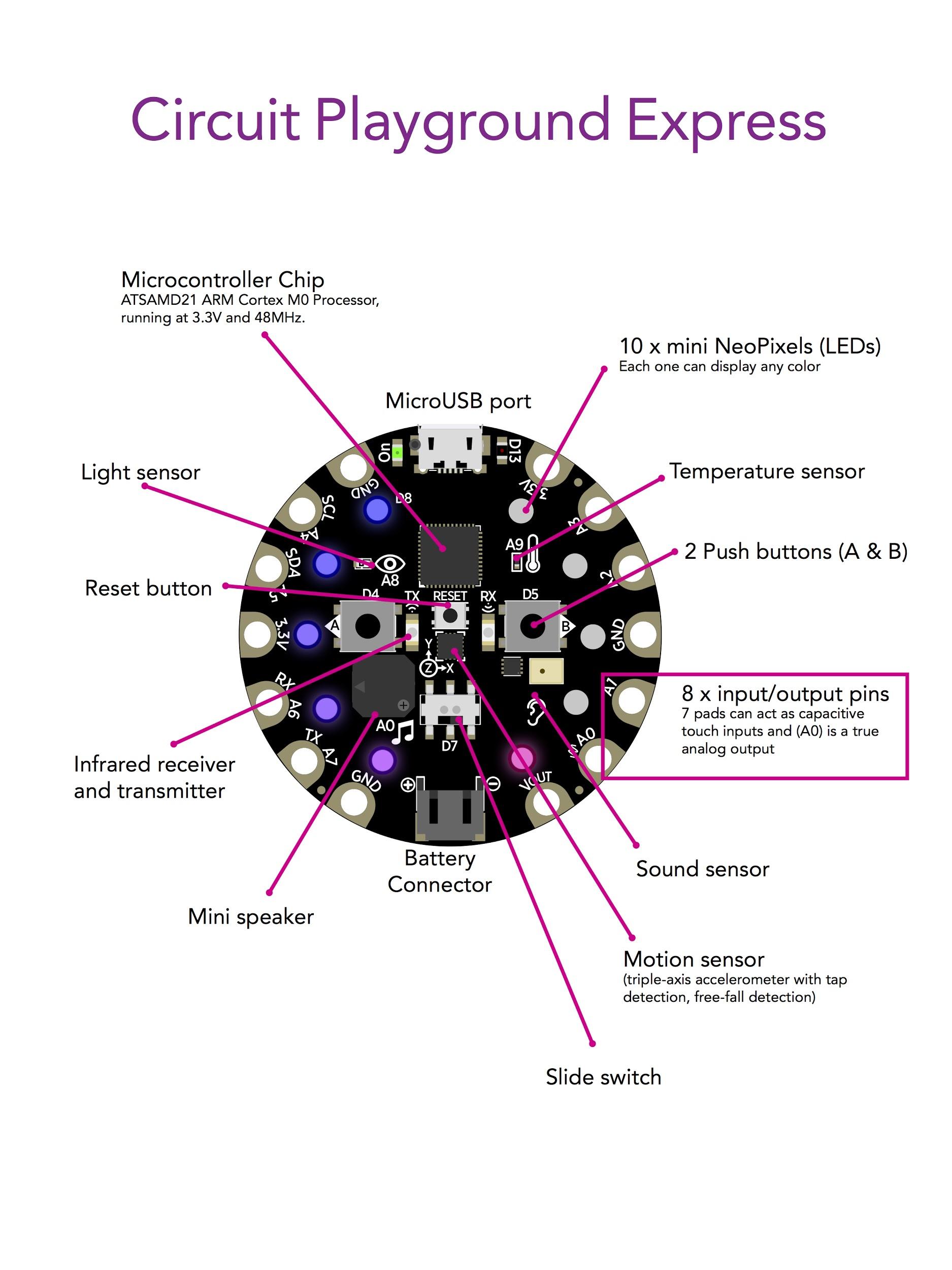 [Speaker Notes: Facilitator Guide - Day 2 - Exploring - Introducing CPX as a Microcontroller]
Circuit Playground Express (CPX)
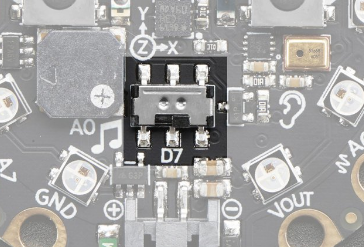 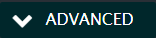 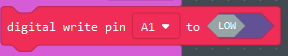 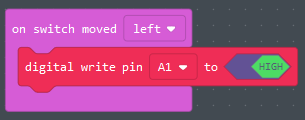 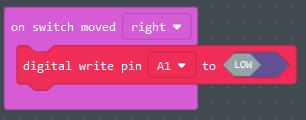 Single Slide Switch
[Speaker Notes: Facilitator Guide - Day 2 - Exploring - Introducing CPX as a Microcontroller]
Circuit Playground Express (CPX)
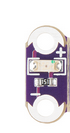 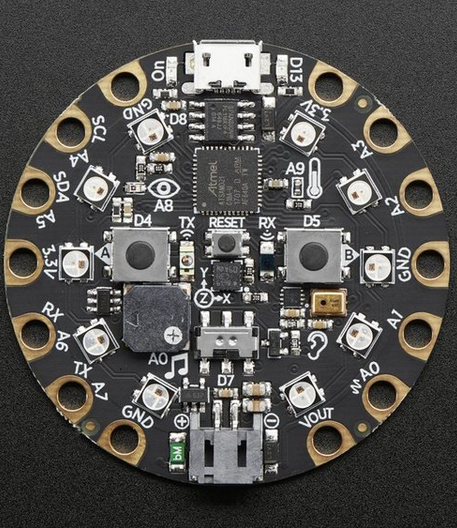 [Speaker Notes: Facilitator Guide - Day 2 - Exploring - CPX as a Simple Circuit]
Circuit Playground Express (CPX)
Downloading Your Code
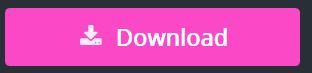 1
4
Locate your Downloads Folder
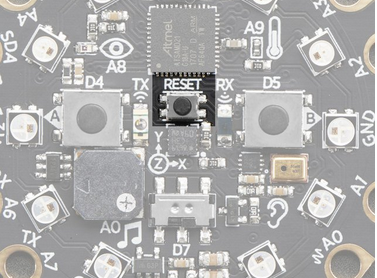 Find your file (.uf2)
ex:
5
2
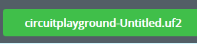 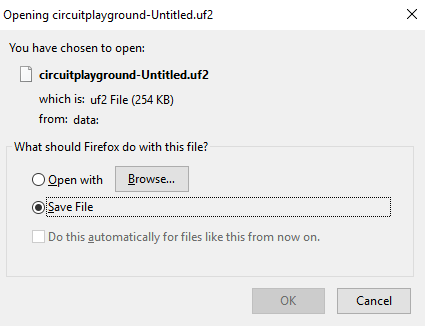 Locate
and drag your file onto it
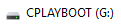 3
6
Your code is transferred!
[Speaker Notes: Facilitator Guide - Day 2 - Exploring - Introducing CPX as a Microcontroller]
Free Play on the CPX
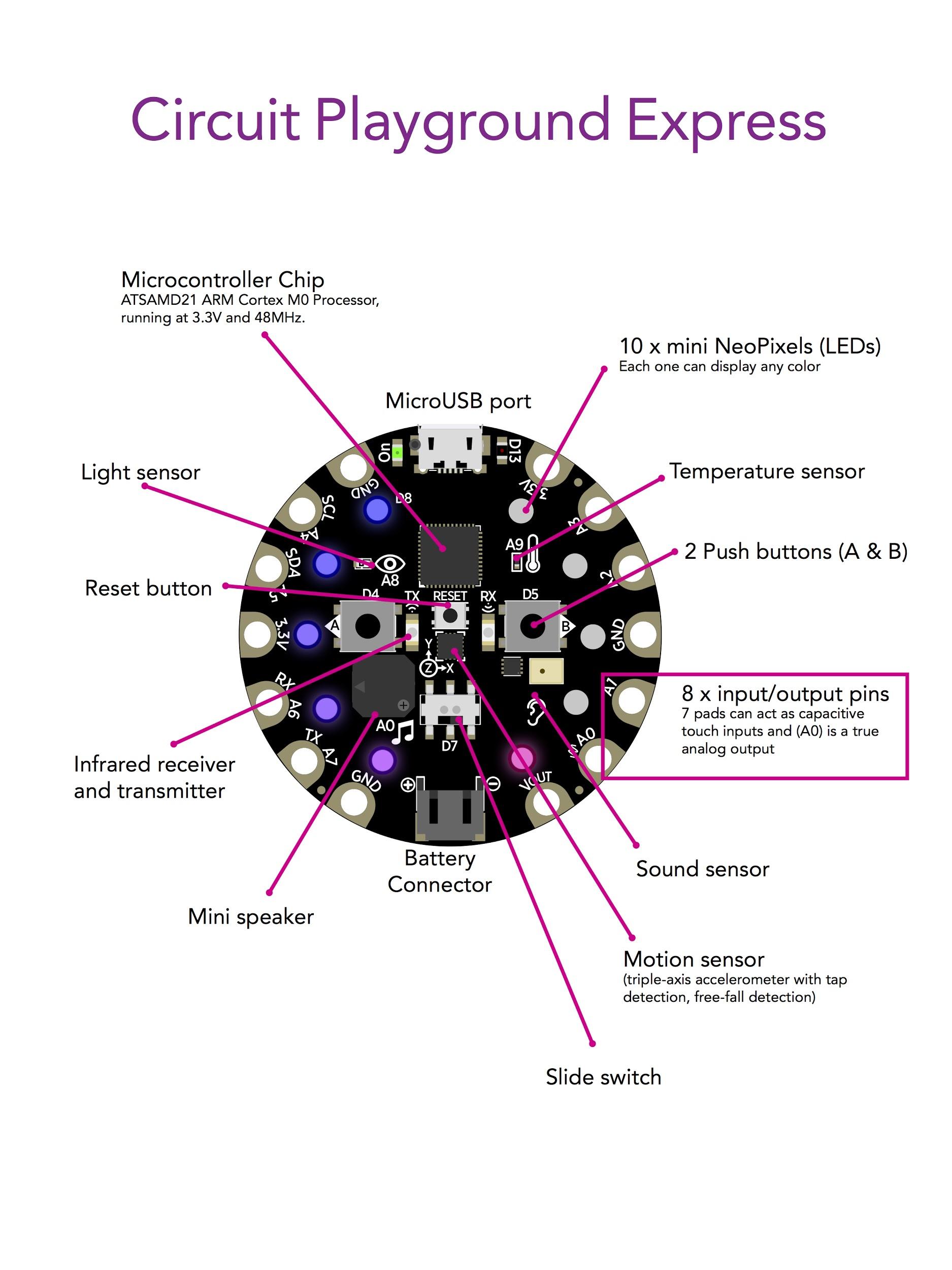 TRY THIS:
Control the Neopixels

Use an Animation for the light ring

Use a Button to Trigger a Light or Sound

Use ‘Shake’ to Trigger a Light or Sound

Touch a Pin to Trigger a Light or Sound
[Speaker Notes: Facilitator Guide - Day 2 - Exploring - Free Play on the Playground]
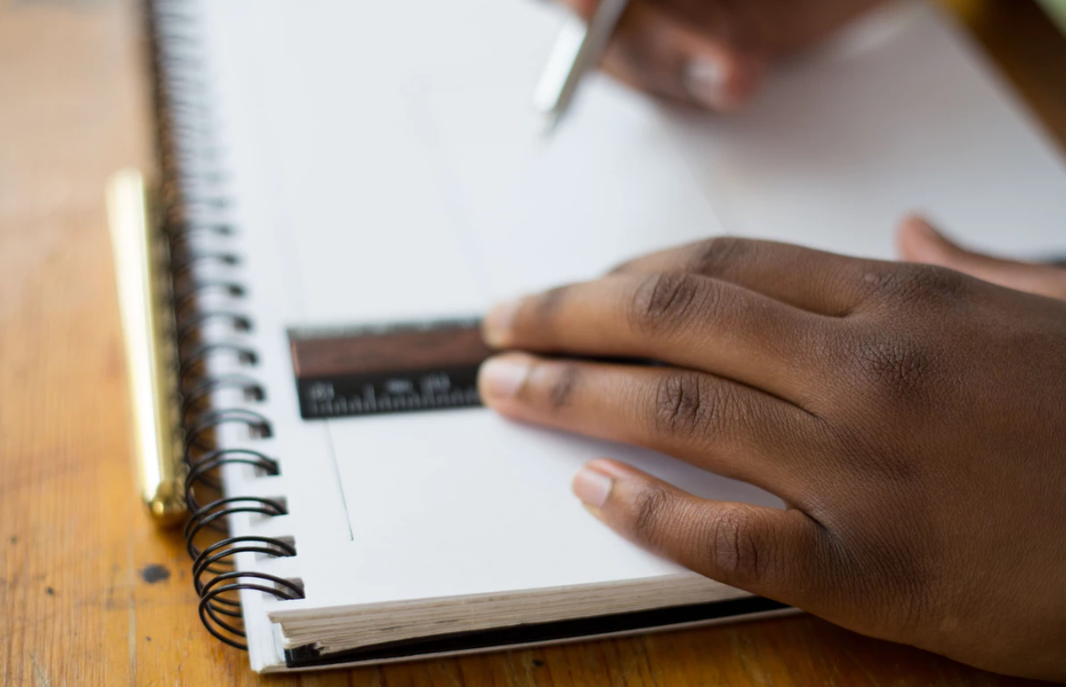 Project 
Sketch
Photo by Tamarcus Brown on Unsplash
[Speaker Notes: Facilitator Guide - Day 2 - Storytelling - Project Sketch]
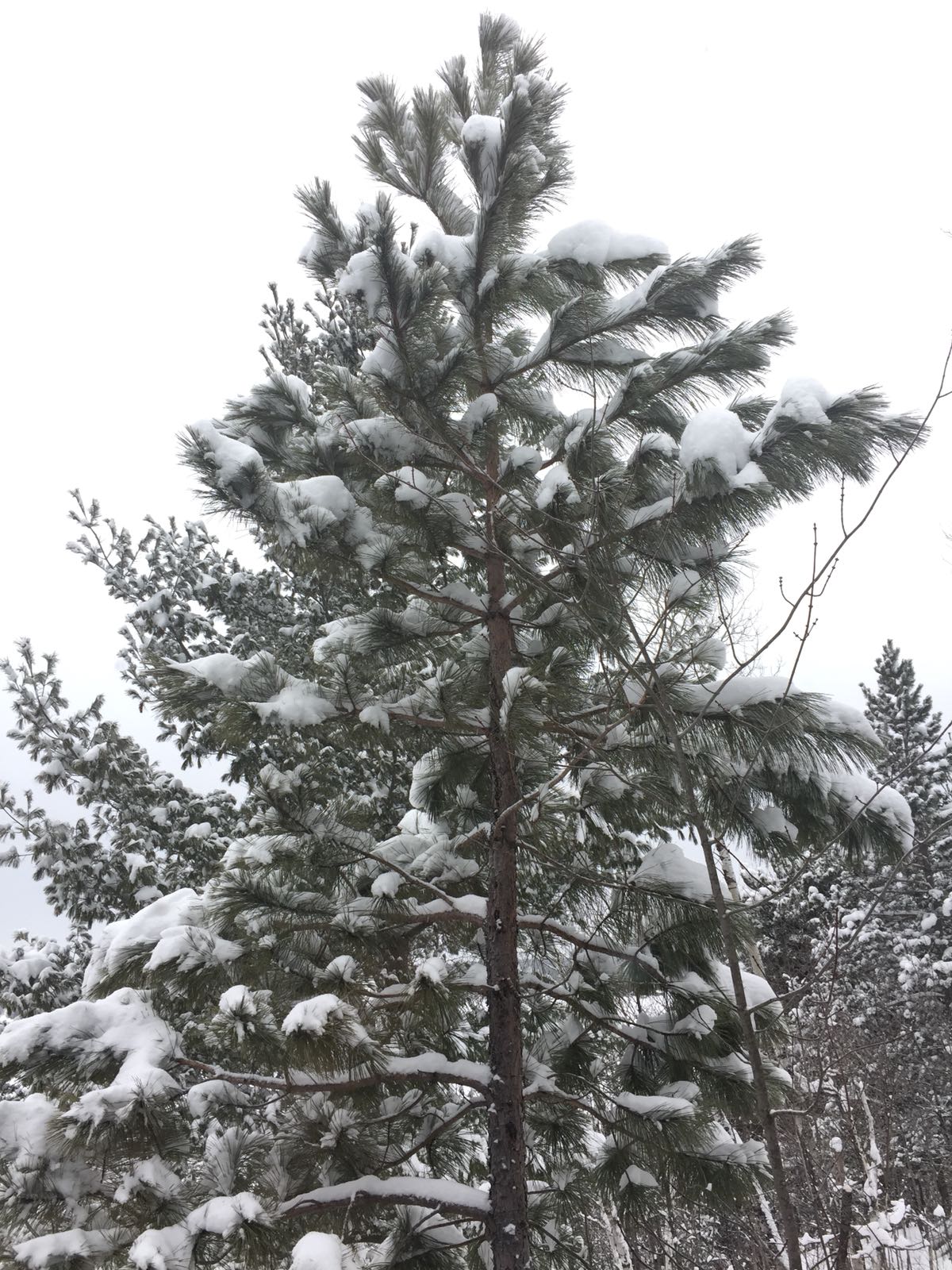 E-Textiles - Family Project Example
Cabin in the Woods
Our family loves to visit the north woods of Minnesota.
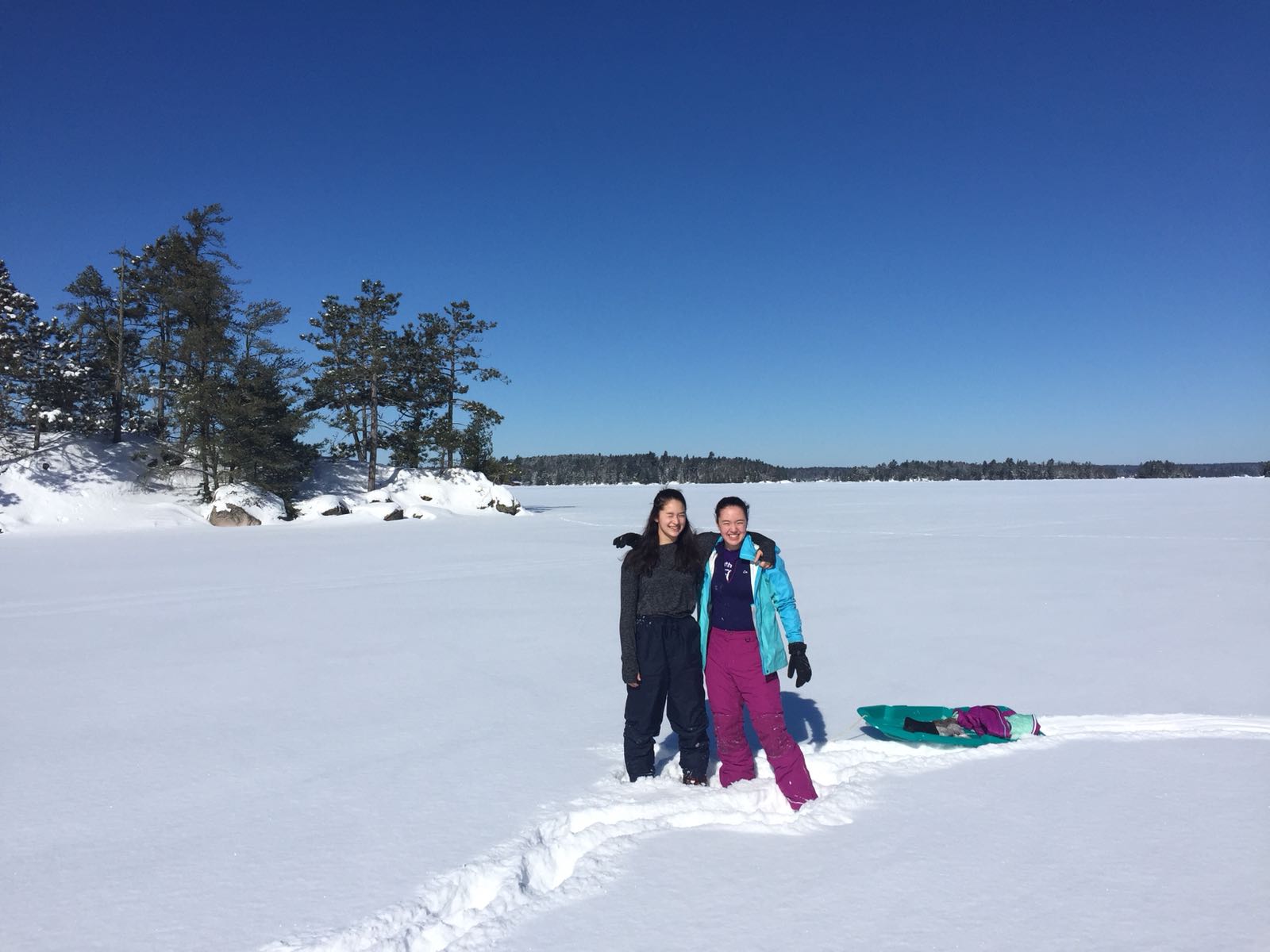 In the winter, we read by the fire, walk on the frozen lake to find deer trails, and watch the snow fall and land on the trees.
In the summer, we fish and swim in the lake, hike,  and listen to the wind through the trees.
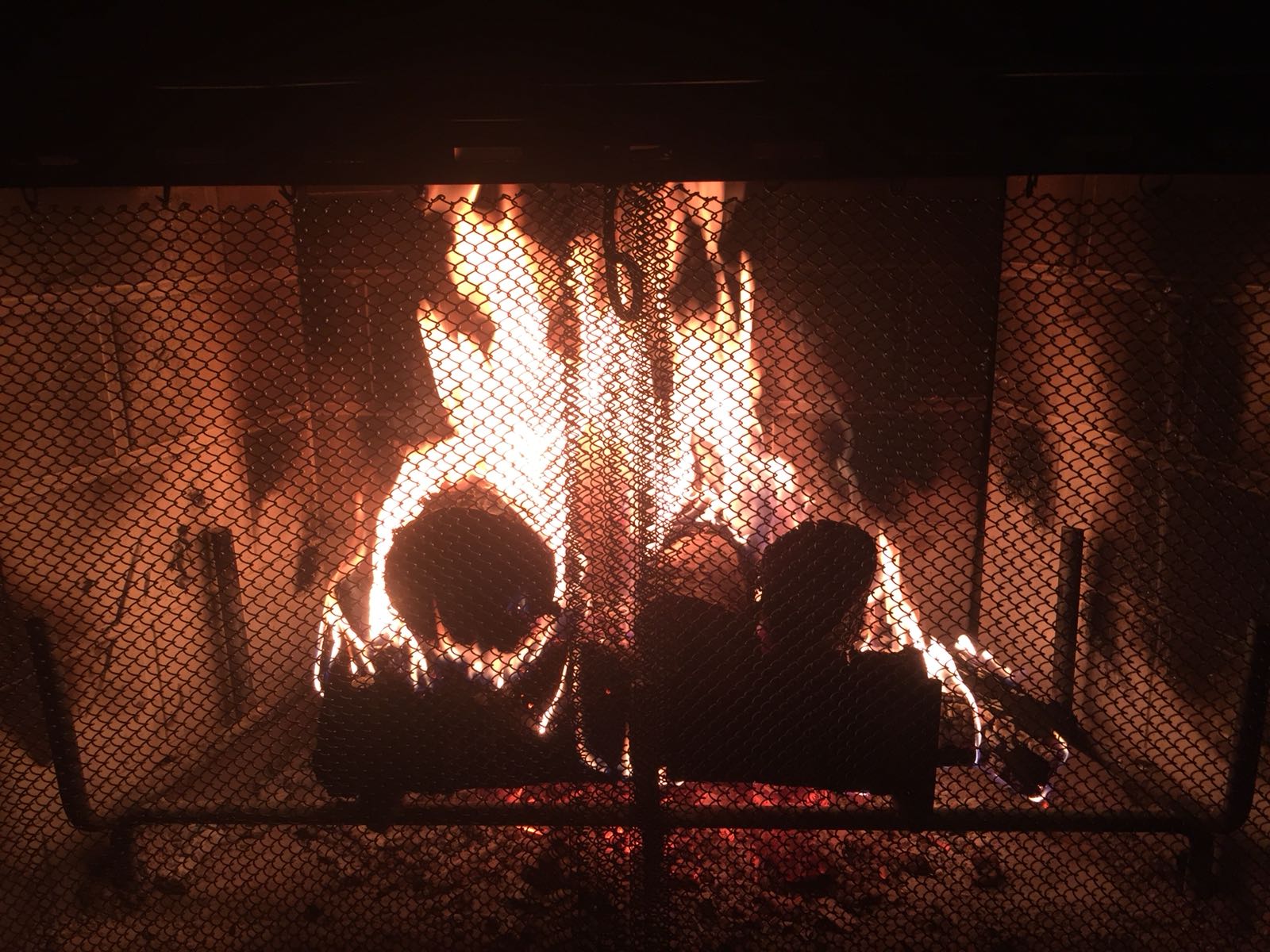 In this place, we feel connected to the land and peaceful.

.
[Speaker Notes: Facilitator Guide - Day 2 - Storytelling - Project Sketch]
Create a project 
based on a place that is important to your family.
What are your experiences in this place?
What makes this place important to you?
What do you smell there?
What do you feel there?
What do you see there?
What do you do when you’re there?
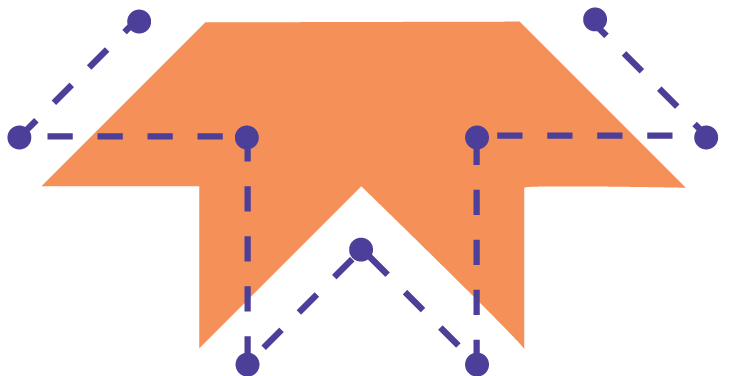 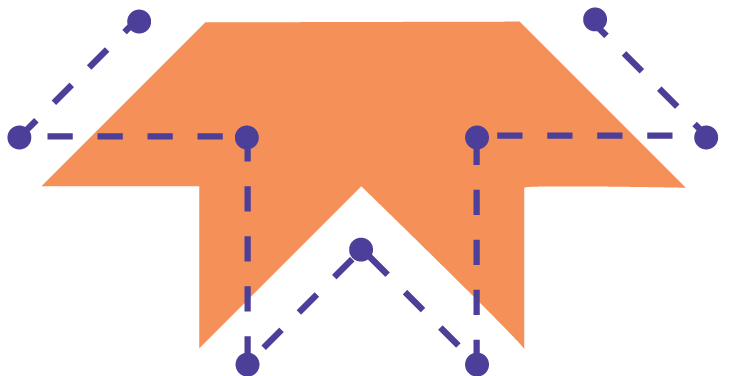 [Speaker Notes: Facilitator Guide - Day 2 - Storytelling - Project Sketch]
Badges
What kind of thinking did you do today?
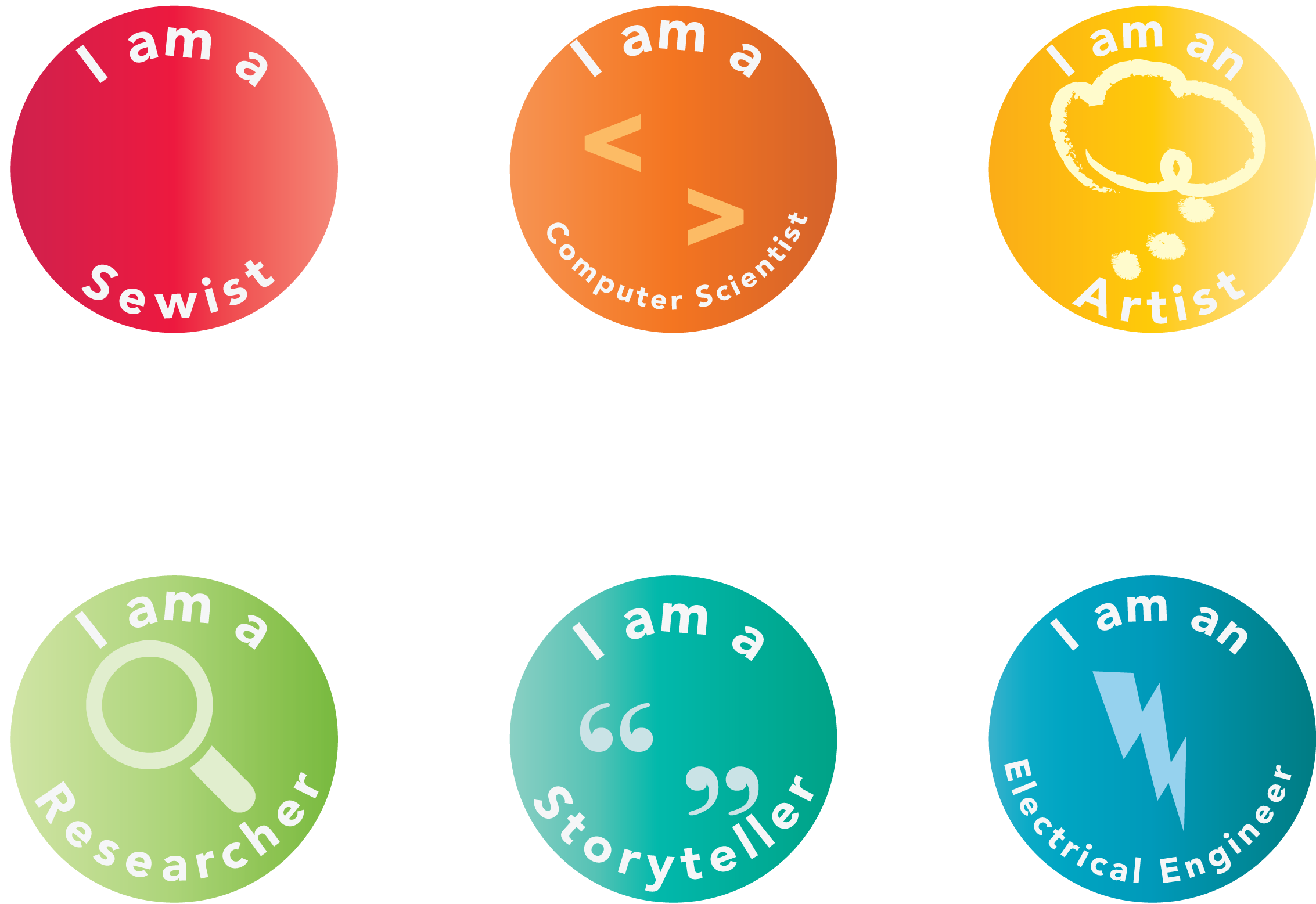 [Speaker Notes: Facilitator Guide - Day 2 - Acknowledging - Badges, Survey, Clean-Up]